ARTE GRECA ARCAICA: SCULTURA E PITTURA
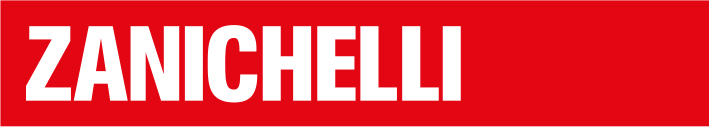 Cricco Di Teodoro, Itinerario nell’arte Quarta edizione, © Zanichelli editore 2016
Il periodo arcaico dell’arte greca
va dal VII secolo a.C. al 490 a.C.
si sviluppa la statuaria a figura umana
due sono le tipologie principali
kouros
kore
rappresentano l’essere umano nel pieno sviluppo fisico e interiore.
Cricco Di Teodoro, Itinerario nell’arte Quarta edizione, © Zanichelli editore 2016
La scultura arcaica: il kouros
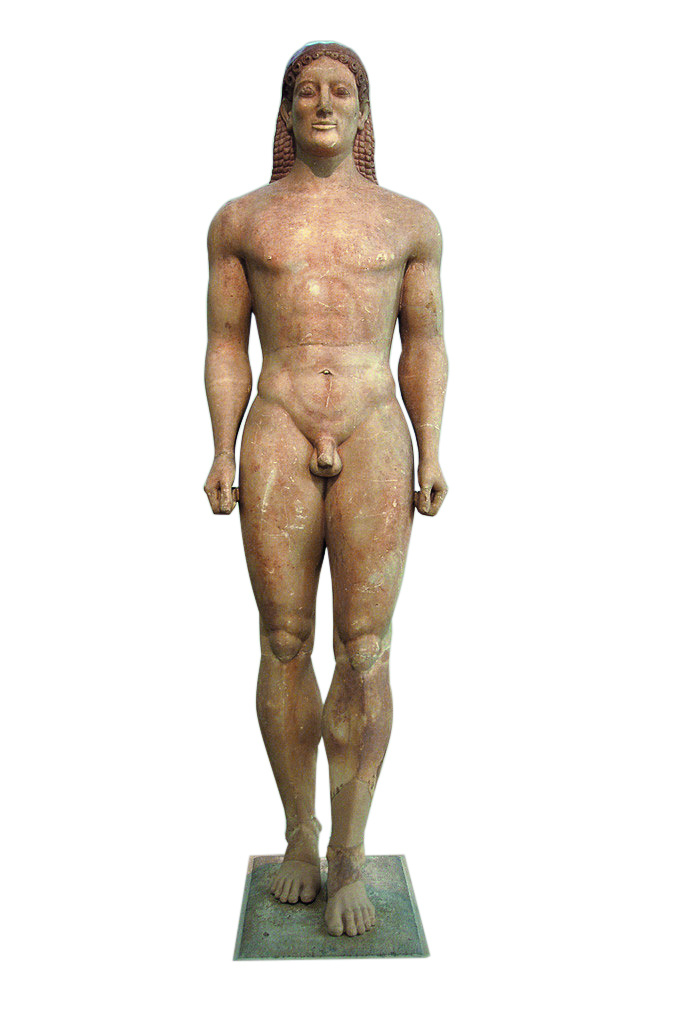 è raffigurato con
la testa eretta;
le braccia stese lungo i fianchi;
i pugni serrati;
la gamba sinistra leggermente avanzata.
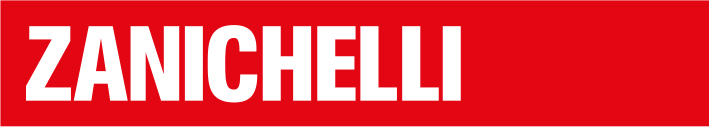 La scultura arcaica: la kore
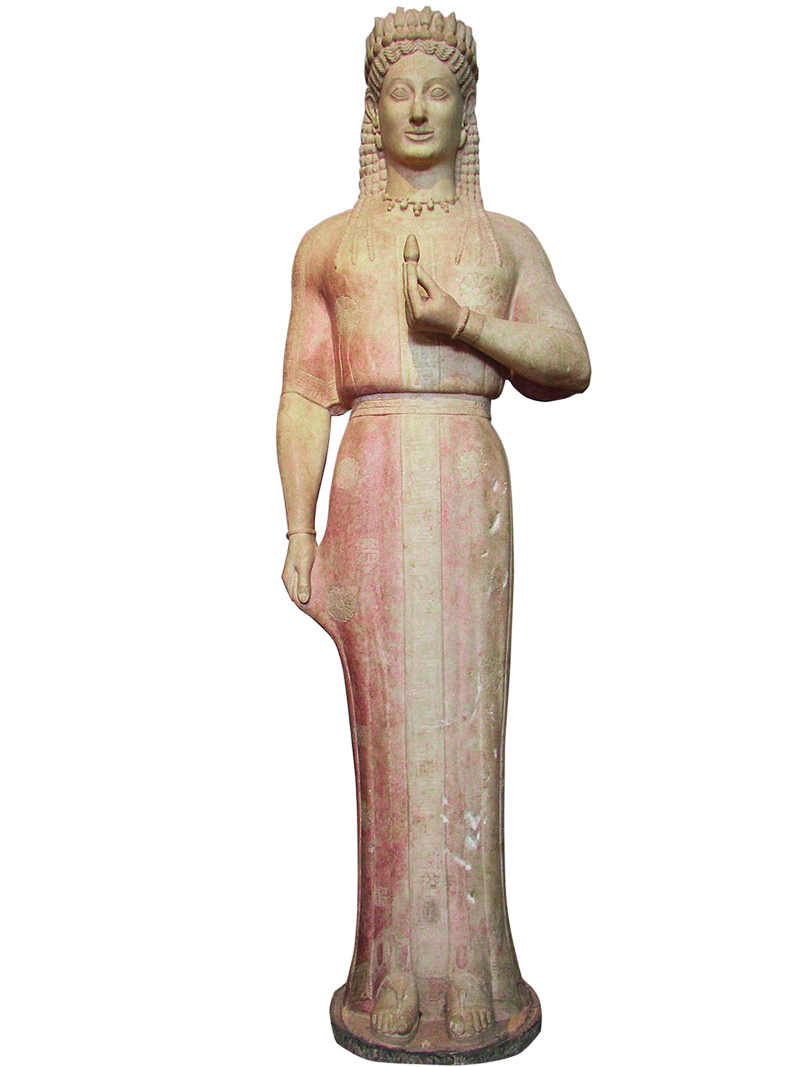 è raffigurata con
la testa eretta;
i piedi uniti;
un braccio steso lungo il fianco a reggere la veste e l’altro ripiegato sul petto in atto di recare un’offerta.
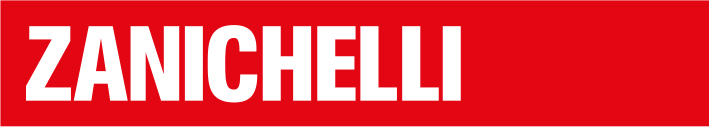 La scultura arcaica: gli stili
Si definiscono 3 correnti scultoree
attica
ionica
dorica
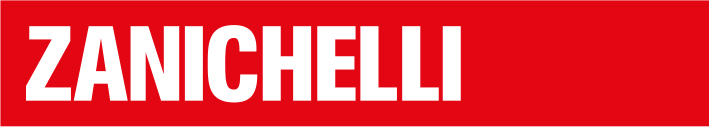 Cricco Di Teodoro, Itinerario nell’arte Quarta edizione, © Zanichelli editore 2016
Kleobi e Bitone
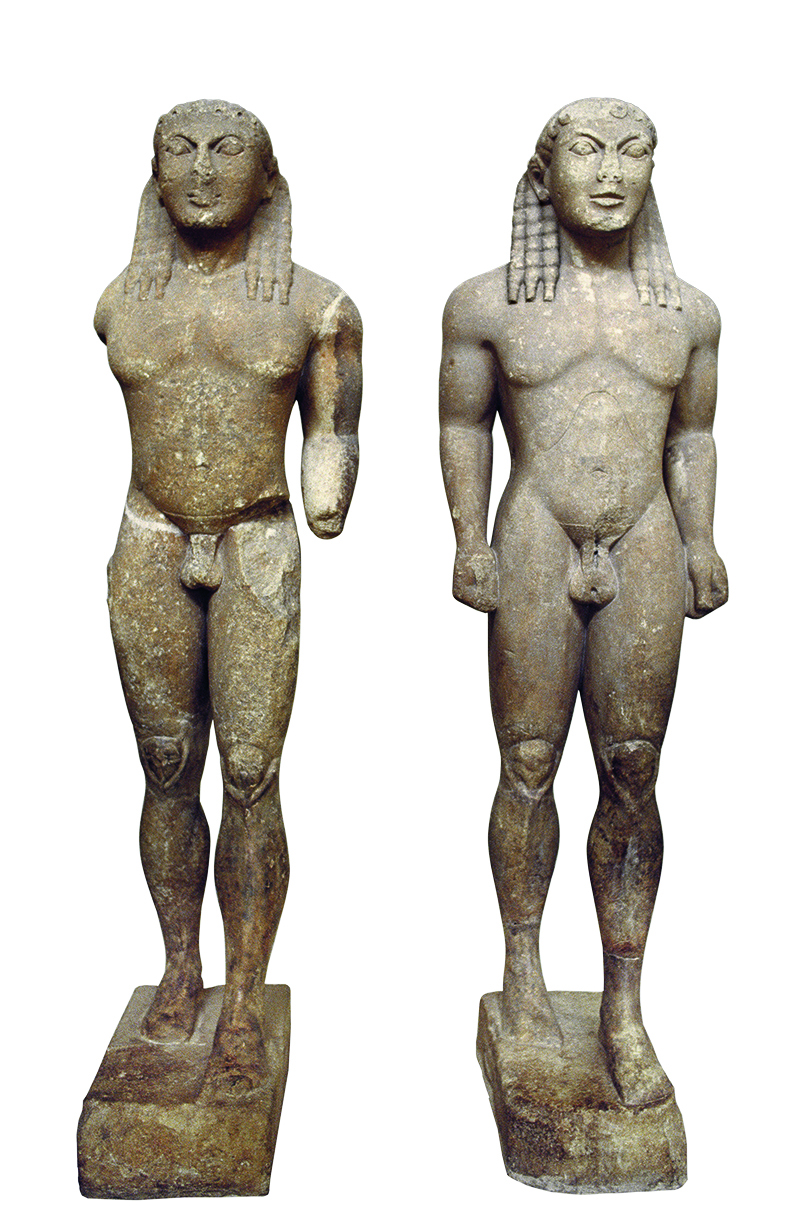 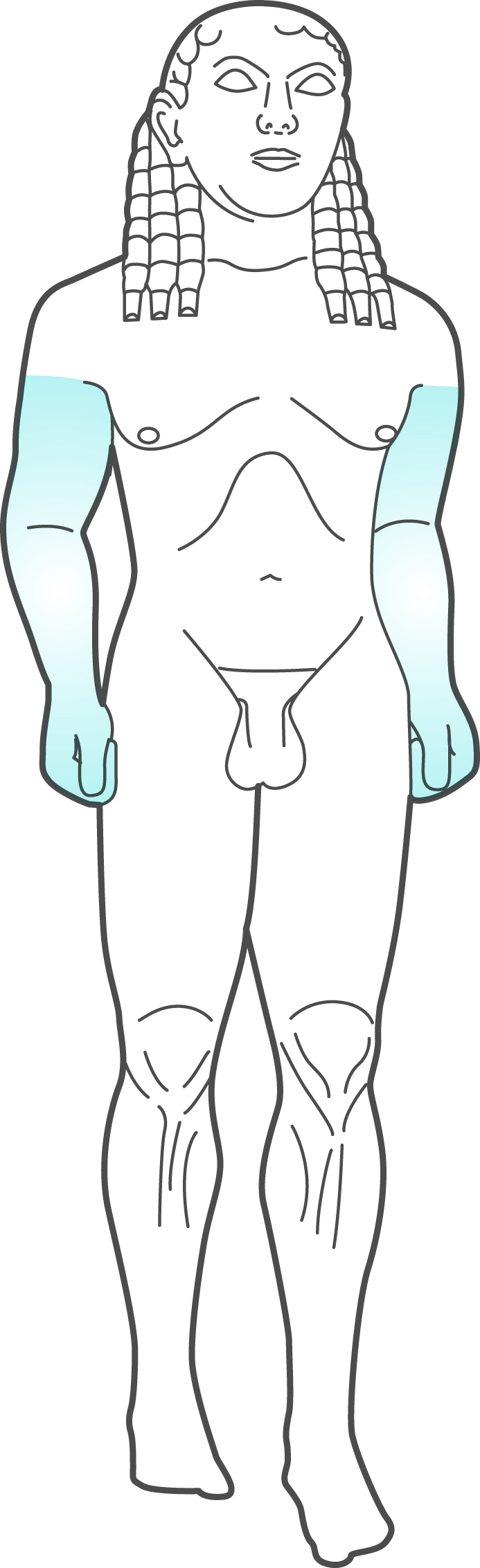 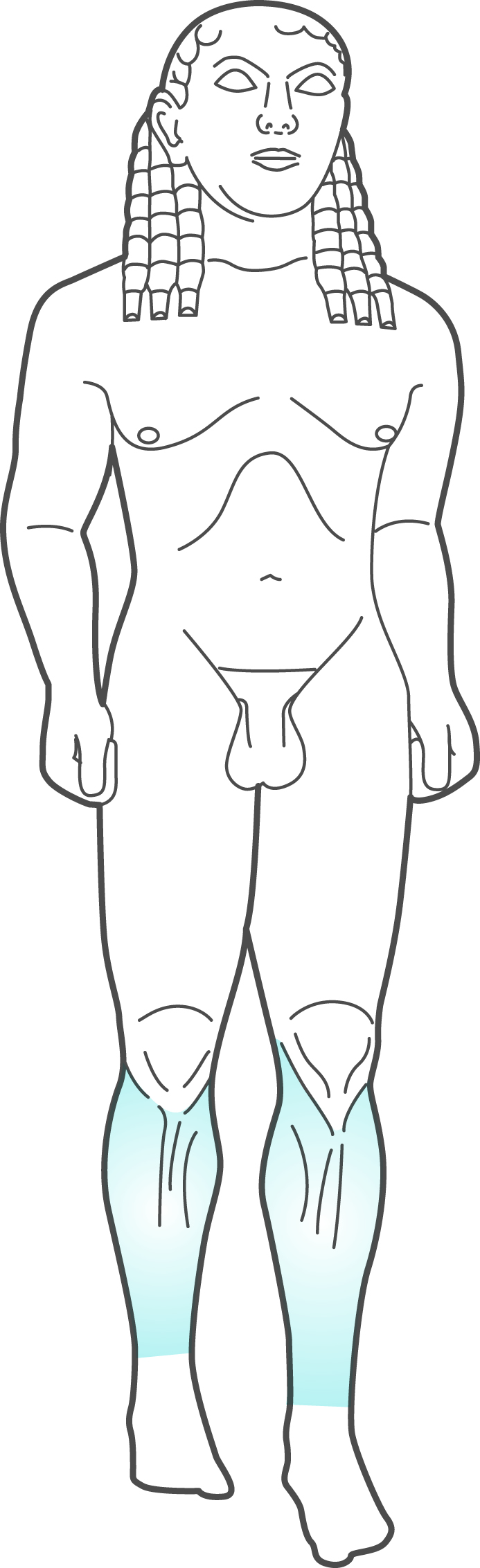 Kleobi e Bitone
risalgono al 610-590 a.C. circa (stile dorico).
realizzati in marmo di Paro da Polimede di Argo.
Il gruppo scultoreo si distingue per
le forme semplici e squadrate, le proporzioni massicce,
le labbra increspate in quello che verrà definito sorriso arcaico.
Cricco Di Teodoro, Itinerario nell’arte Quarta edizione, © Zanichelli editore 2016
Moschophoros
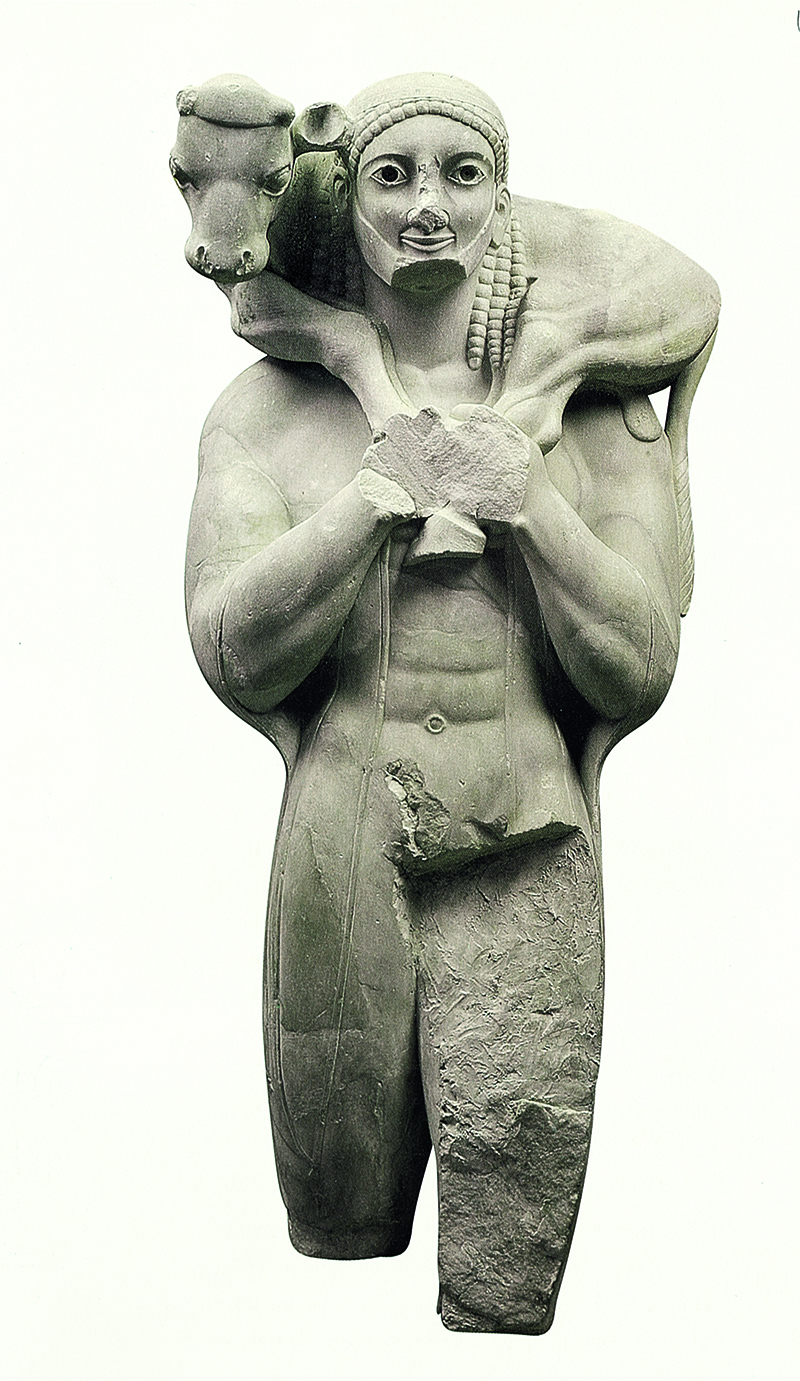 Cricco Di Teodoro, Itinerario nell’arte Quarta edizione, © Zanichelli editore 2016
Moschophoros
risale al 570-560 a.C. circa (stile attico).
realizzato in marmo, significa colui che porta il vitello.
La scultura si distingue per
proporzioni armoniose, monumentalità
definizione dei particolari anatomici e decorativi.
Cricco Di Teodoro, Itinerario nell’arte Quarta edizione, © Zanichelli editore 2016
Kouros di Milo
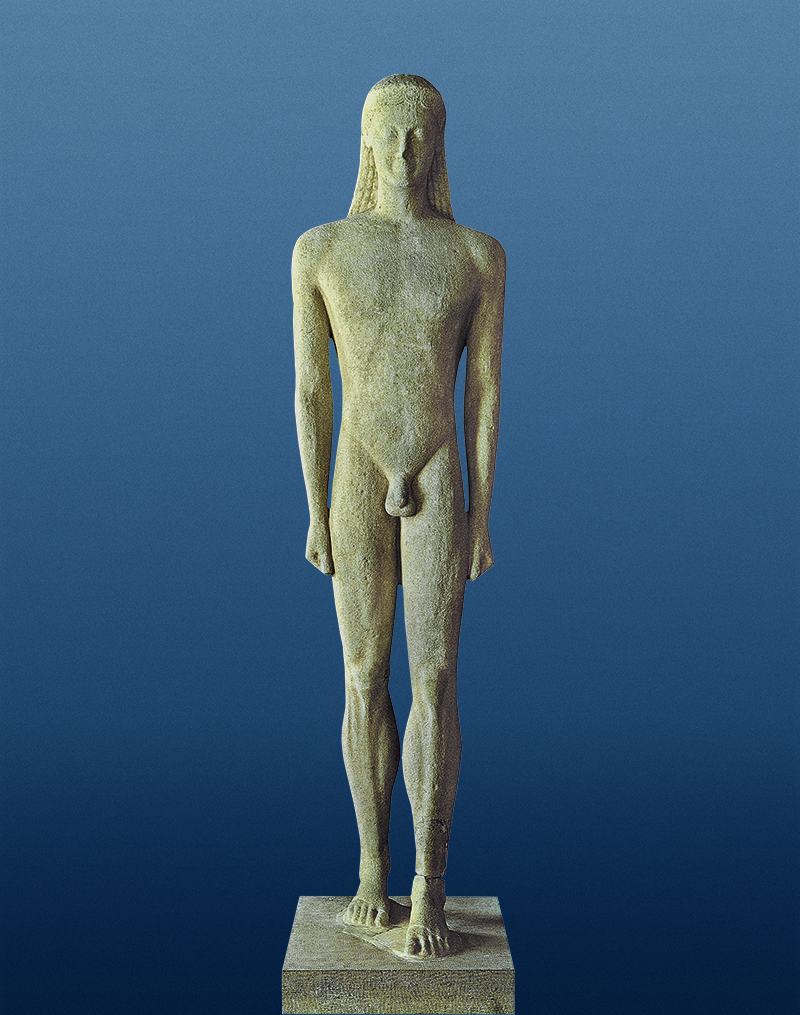 Kouros di Milo
risale al 550-540 a.C. circa (stile ionico).
realizzato in marmo di Nasso.
La scultura si distingue per
raffinatezza nell’anatomia e proporzioni più slanciate,
una maggiore libertà compositiva.
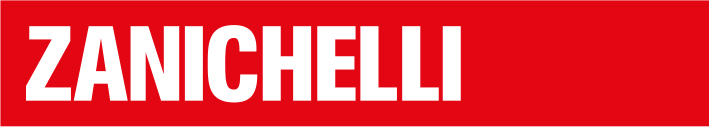 La scultura arcaica: il frontone del tempio
Nella decorazione del tempio
gli scultori greci devono risolvere due problemi
lo spazio triangolare della frontone
nelle metope
lo spazio ridotto
la visione del basso
Il Tempio di Artemide: il frontone
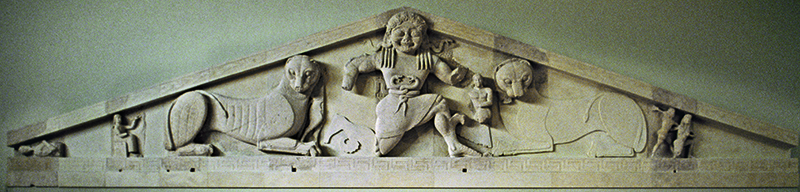 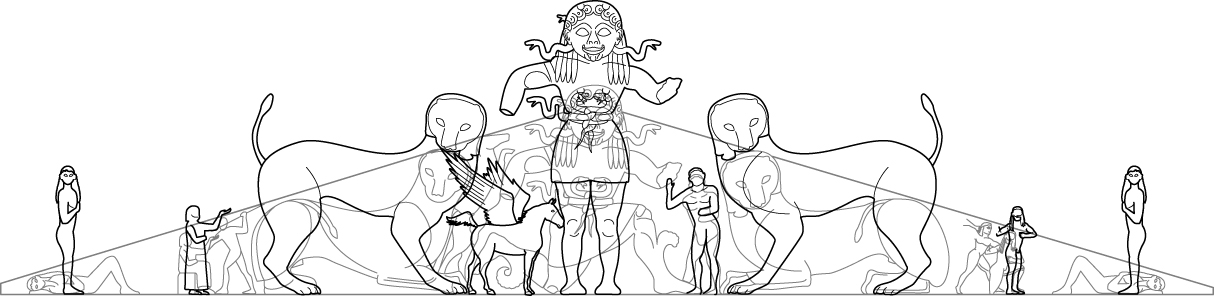 Schema dimostrativo delle altezze comparate.
Il Tempio di Artemide: il frontone
risale al 600-590 a.C. circa.
situato a Corfù, è una dei primi grandi templi in pietra.
Il problema dello spazio triangolare del frontone
è risolto assegnando a ogni figura dimensioni,
che si adattano alla forma del frontone.
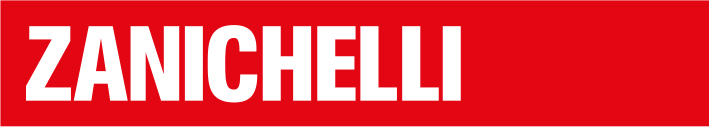 Cricco Di Teodoro, Itinerario nell’arte Quarta edizione, © Zanichelli editore 2016
Il Tempio di Athena Aphaia: il frontone
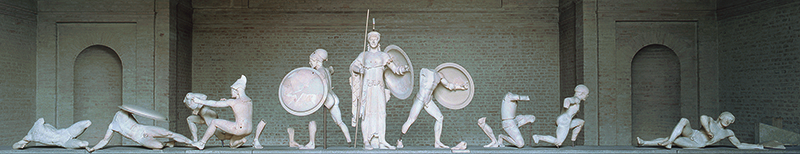 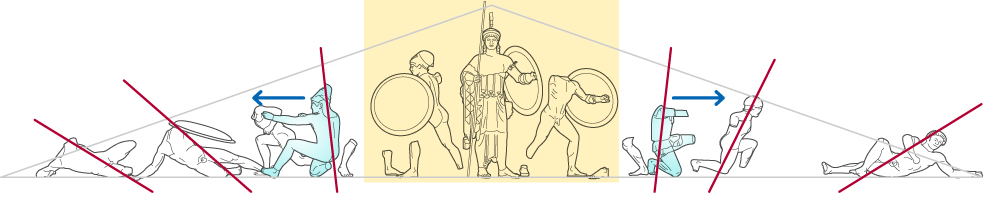 Il Tempio di Athena Aphaia: il frontone
risale al 500-480 a.C.
situato originariamente nell’isola di Egina.
Il problema dello spazio triangolare è risolto
assegnando a ogni figura una posizione adatta alla forma del frontone.
Le figure hanno la stessa altezza e le stesse proporzioni.
Cricco Di Teodoro, Itinerario nell’arte Quarta edizione, © Zanichelli editore 2016
Il Tempio di Zeus a Olimpia: le metope
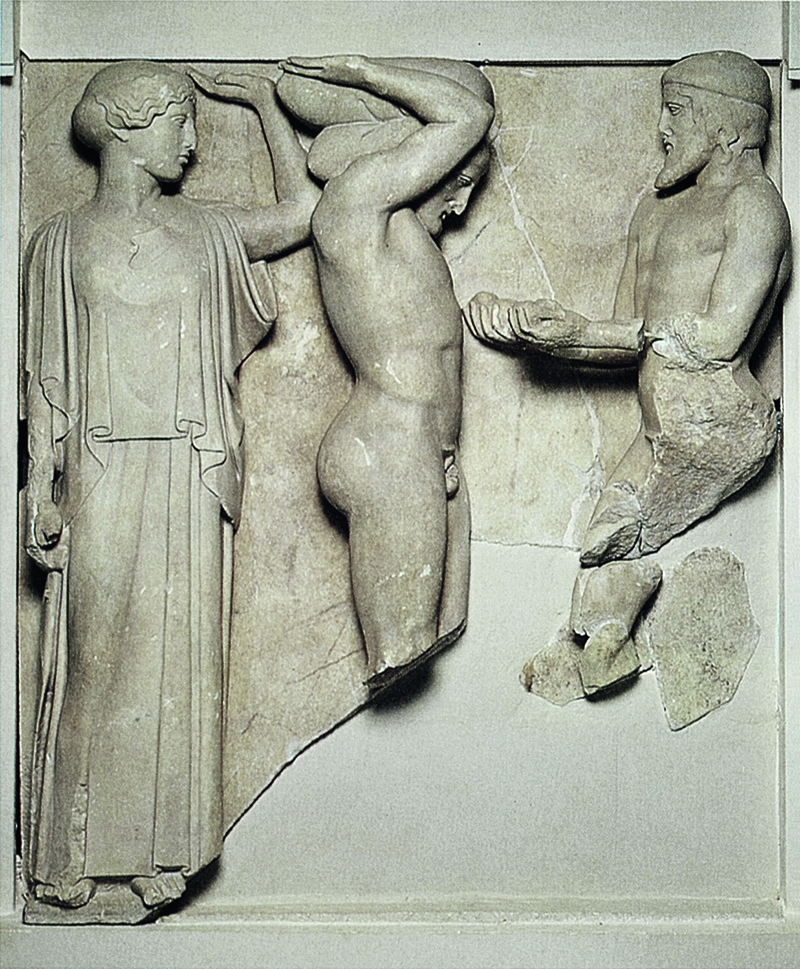 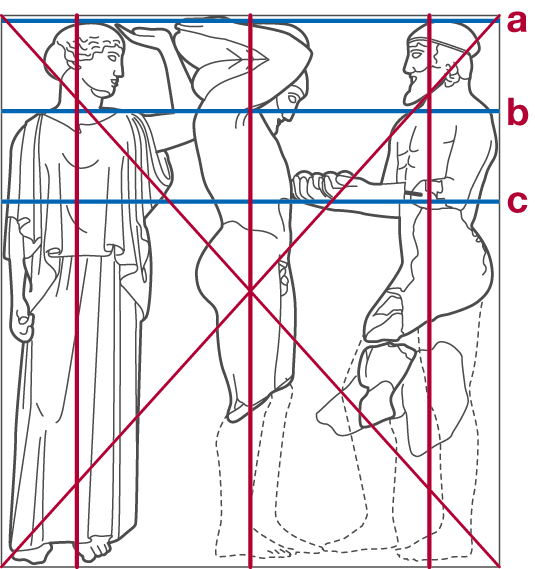 Il Tempio di Zeus a Olimpia: le metope
risale al 460 a.C. circa.
Le metope del tempio svolgono un unico tema.
Il problema del poco spazio è risolto
raffigurando poche figure in posizione eretta o obliqua;
rispettando una rigorosa geometria nella composizione.
Cricco Di Teodoro, Itinerario nell’arte Quarta edizione, © Zanichelli editore 2016
Il pittura vascolare
va dal VII secolo a.C. al 490 a.C.
abbandona la decorazione geometrica.
inaugura nuove tematiche figurative.
si distinguono due tecniche
tecnica a figure nere.
tecnica a figure rosse.
Cricco Di Teodoro, Itinerario nell’arte Quarta edizione, © Zanichelli editore 2016
Exechias, Anfora a figure nere
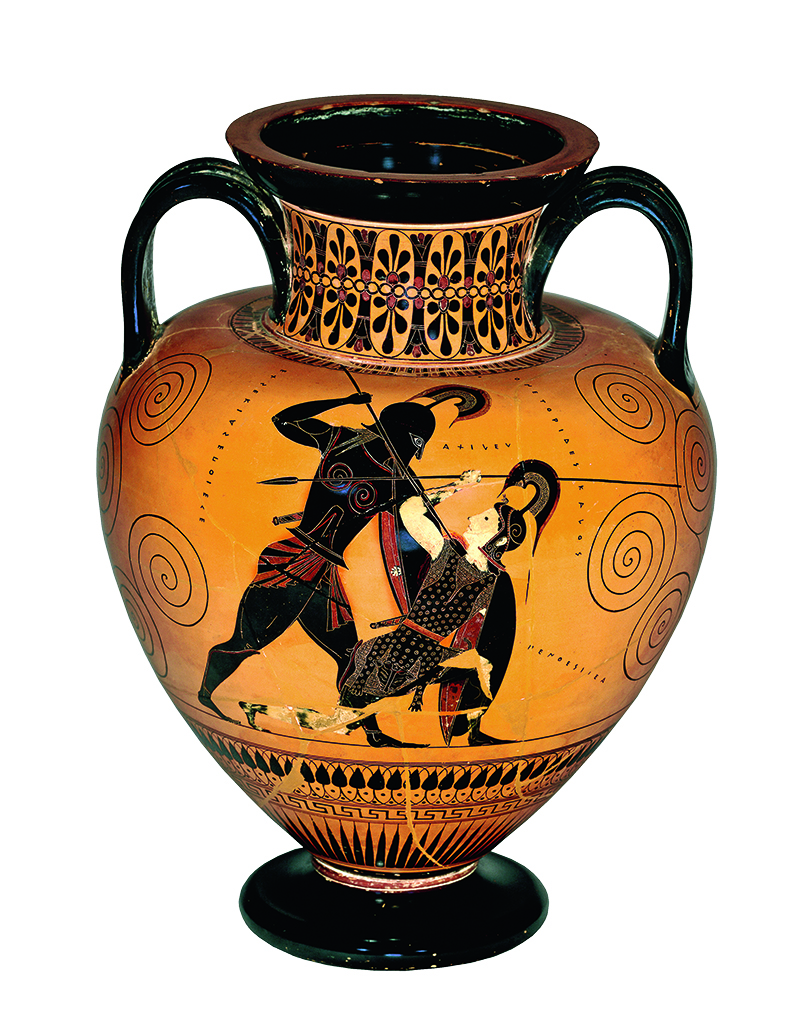 Cricco Di Teodoro, Itinerario nell’arte Quarta edizione, © Zanichelli editore 2016
Exechias, Anfora a figure nere
risale al 550-525 a.C. circa.
è il lato A con Achille che uccide Pentesilea.
Realizzata con la tecnica a figure nere
i personaggi sono realizzati con la vernice nera,
i dettagli sono realizzati graffendo la vernice.
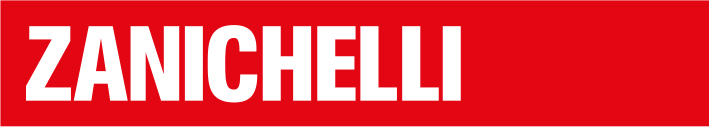 Cricco Di Teodoro, Itinerario nell’arte Quarta edizione, © Zanichelli editore 2016
Euphronios, Cratere a figure rosse
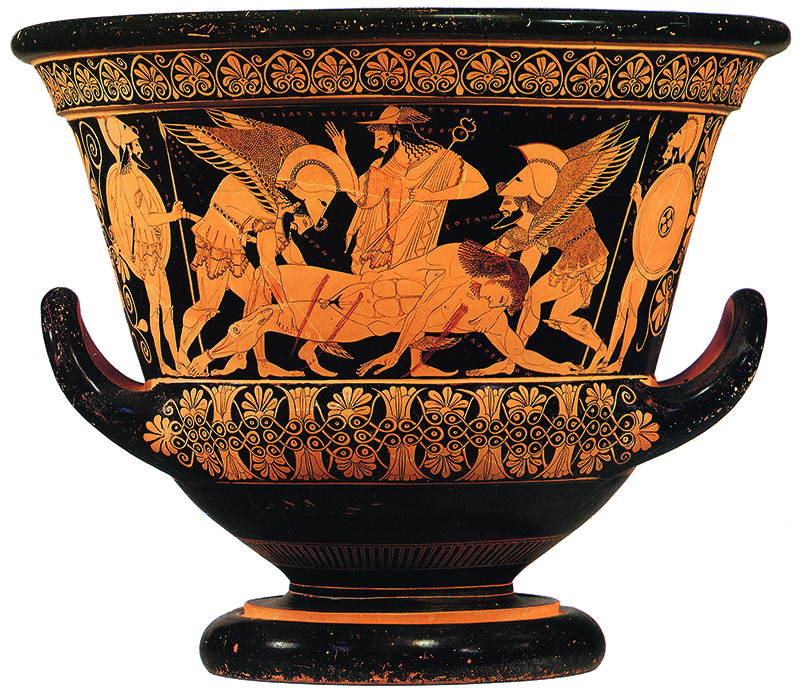 Euphronios, Cratere a figure rosse
risale al 515-510 a.C. circa.
raffigura il Sonno e la Morte che sollevano il corpo di Sarpedonte sotto la direzione di Hermes.
Realizzata con la tecnica a figure rosse
la vernice nera occupa lo sfondo,
i particolari, definiti a pennello, sono più dettagliati.
Cricco Di Teodoro, Itinerario nell’arte Quarta edizione, © Zanichelli editore 2016